Отчет об исполнении бюджета муниципального образования Асиновского образования «Асиновское городское поселение» за 2018 год»
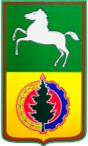 Структура исполнения доходов
Структура исполнения расходов
«Поддержка государственных программ субъектов Российской Федерации и муниципальных программ формирования современной городской среды», в том числе благоустройство дворовых территорий: им. Ивана Черных, 18
«Поддержка государственных программ субъектов Российской Федерации и муниципальных программ формирования современной городской среды», в том числе благоустройство дворовых территорий:Транспортная, 1
Поддержка государственных программ субъектов Российской Федерации и муниципальных программ формирования современной городской среды:- Привокзальная площадь и «Братская могила партизан, подпольщиков и жертв Колчаковского террора, погибшим в 1919 году» в г. Асино Томской области
Поддержка государственных программ субъектов Российской Федерации и муниципальных программ формирования современной городской среды: детская площадка на  ул. Советской, 32 в г. Асино Томской области.
Приобретение жилых помещений для детей -сирот
В 2018 году было приобретено и передано 28 жилых помещений детям - сиротам
Капитальный ремонт сетей отопления и горячего водоснабжения по адресу: Томская область, г. Асино от котельной "ВЭС" на участке от ТК возле МКД №52 по ул. Станционная.
Строительство водонесущих коммуникаций на ул. Гидролизная
Капитальный ремонт сетей холодного водоснабжения по ул.АВПУ в г. Асино Томской области.
Замена сетей отопления и горячего водоснабжения от ТК возле магазина "Магнит", расположенного по адресу: ул. имени Ленина, 72 до МКД №2 по ул. Николая Довгалюка в г. Асино Томской области
Замена сетей канализации вдоль административного здания №47а по ул. Партизанская
Замена канализационных выпусков МКД №49 по ул. Сельской
Замена сетей холодного водоснабжения от ВК на пересечении ул. Советская  и ул. Рабочая до ввода в дом №103 по ул. Рабочая
Замена холодного водоснабжения по пер. Широкий  от ВК по ул. Клубная до ВК возле жилого дома № 25 по пер. Широкому